Лекция №1
План Лекции
Электростатика
Постоянное электрическое поле в вакууме
Электрический заряд
Закон сохранения электрического заряда
Взаимодействие зарядов
Закон Кулона
Электростатика
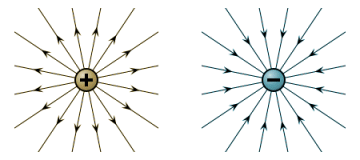 Электростатика — раздел учения об электричестве, изучающий взаимодействие неподвижных электрических зарядов.
Постоянное электрическое поле в вакууме
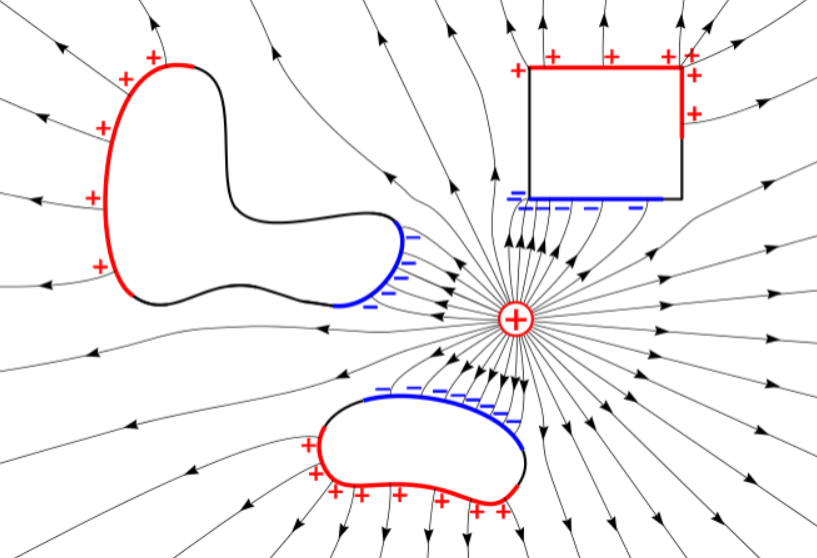 Электрический заряд
Электрический заряд — это физическая скалярная величина, определяющая способность тел быть источником электромагнитных полей и принимать участие в электромагнитном взаимодействии.
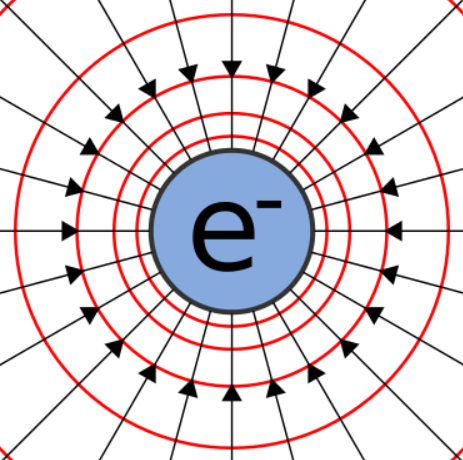